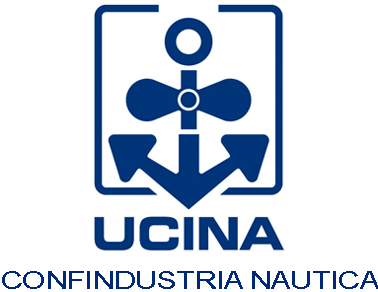 Confindustria Nautica
1°  SALERNO BOAT SHOW

Tavola rotonda
“L’Italia che il mare racconta”


Roberto Neglia
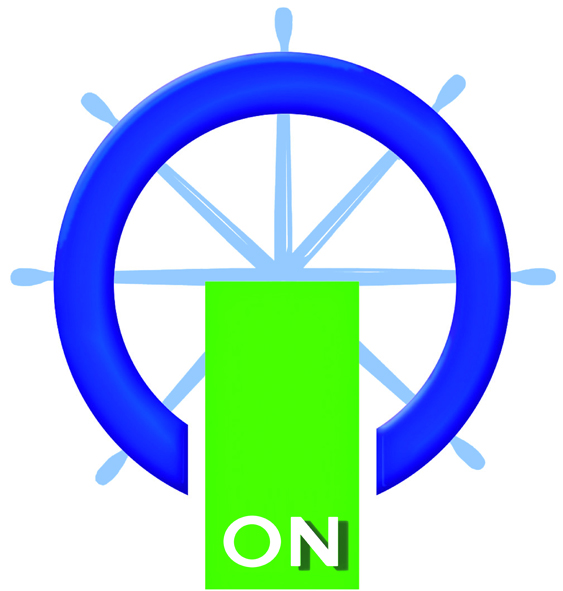 dati Osservatorio Nautico Nazionale
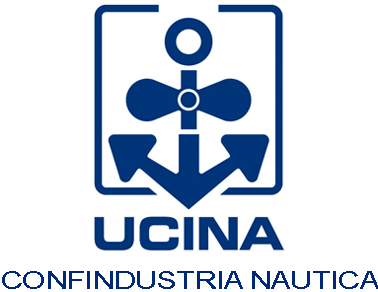 Confindustria Nautica
L’impatto occupazionale di un Marina
Un Marina turistico crea mediamente 90 posti di lavoro sul territorio.
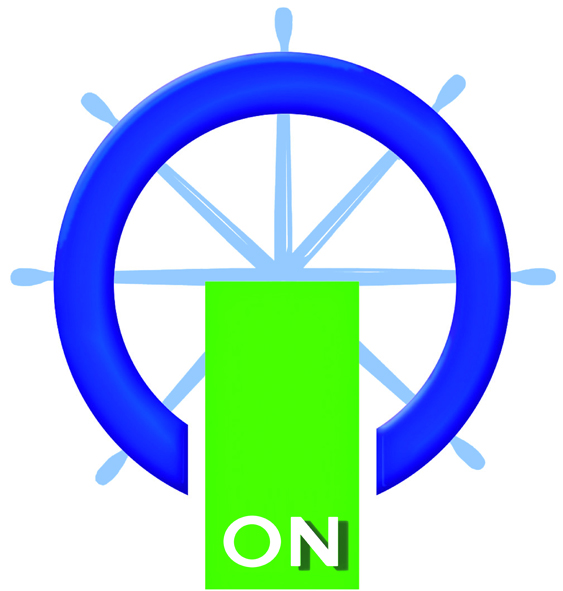 dati Osservatorio Nautico Nazionale
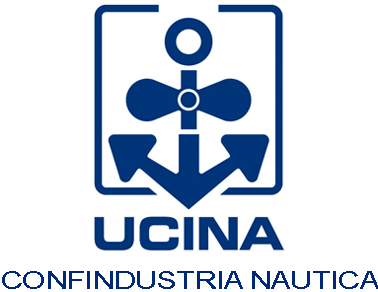 Confindustria Nautica
Correlazione fra canoni e concessione
Correlazione tra canoni e 
caratteristiche dimensionali
Correlazione tra tariffe giorna.re
e principali costi fissi
I canoni hanno una correlazione bassa con i posti barca, l’elemento che più influisce sui  ricavi,  mentre
hanno  una  correlazione  molto
forte con la superficie.
I canoni incidono più di personale e ammortamenti sulle tariffe.
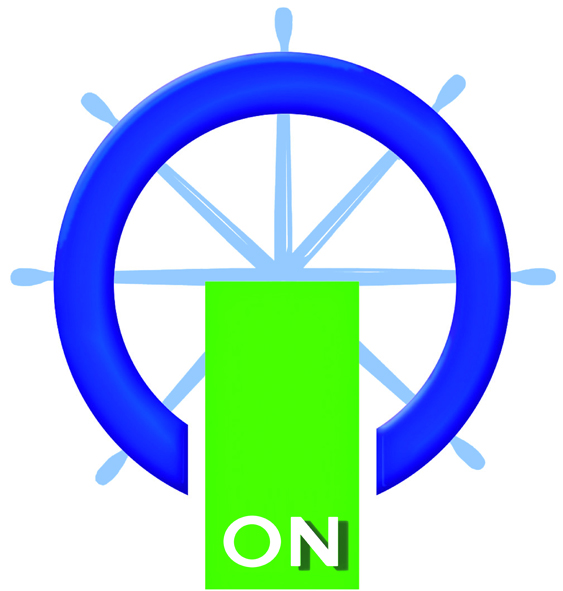 dati Osservatorio Nautico Nazionale
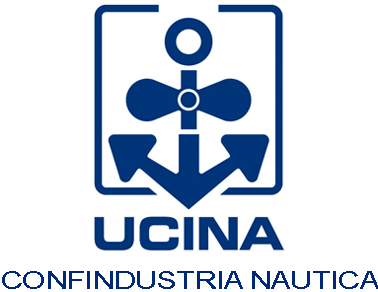 Confindustria Nautica
Estensione aree portuali in concessione
I parametri fissati dall’Osservatorio del Mercato Immobiliare e Agenzia del Territorio, penalizzano fortemente i Marina.
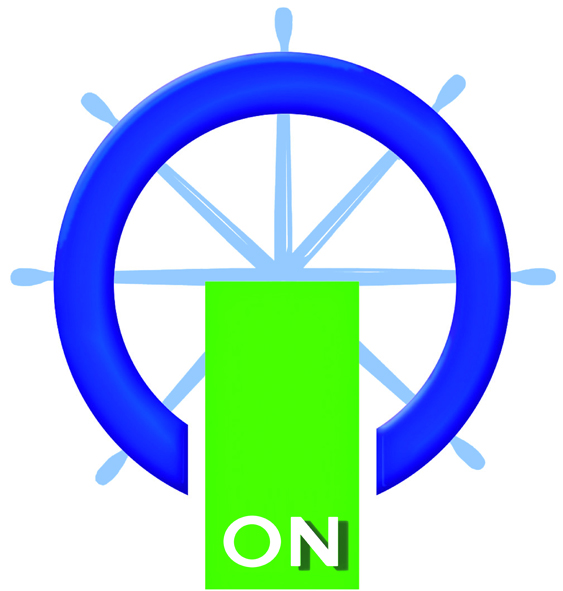 dati Osservatorio Nautico Nazionale
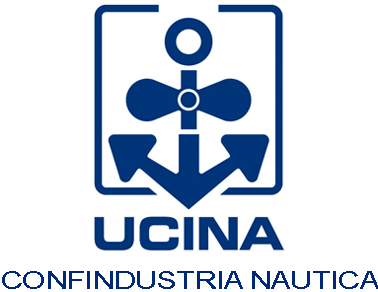 Confindustria Nautica
Rapporto fra superficie e posti barca
Solo il 30% degli spazi  della concessione demaniale è direttamente occupato dalla barche in ormeggio.
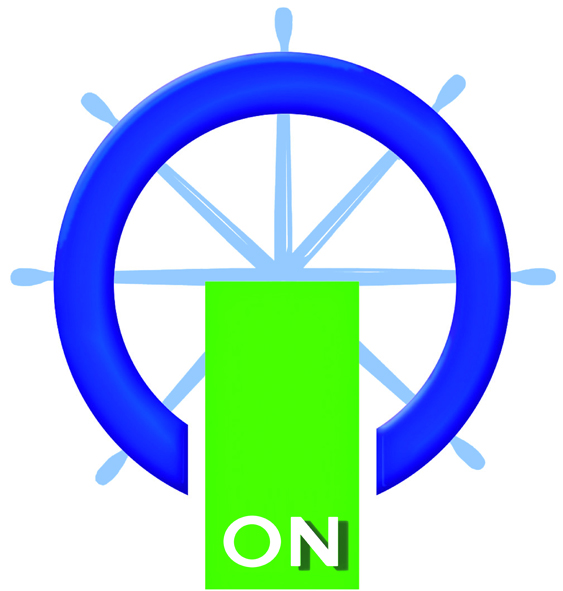 dati Osservatorio Nautico Nazionale
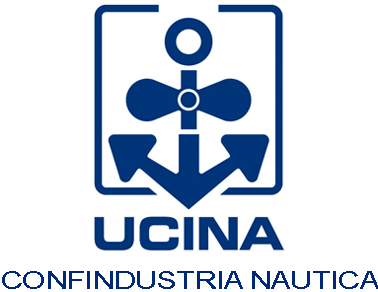 Confindustria Nautica
Redditività delle aree
Nei marina quasi il 20% degli spazi non è redditizio.
Aree non redditizie
Aree non redditizie.
PORTO PUBBLICO		                                             MEDIA NAZ.LE
                       PUNTO ORMEGGIO
                                                                    MARINA
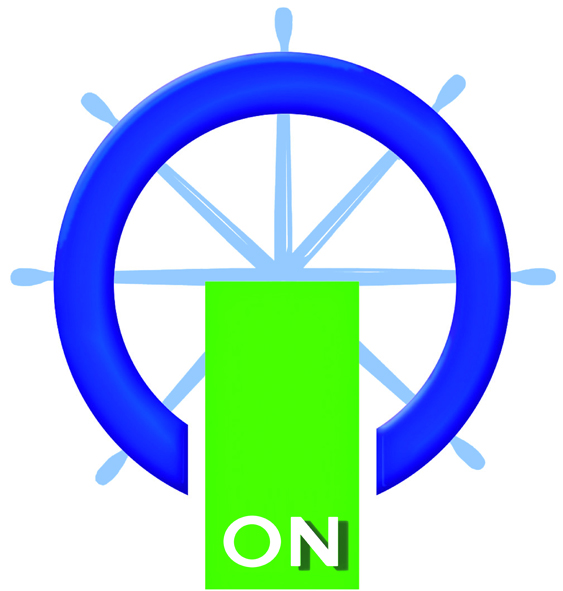 dati Osservatorio Nautico Nazionale
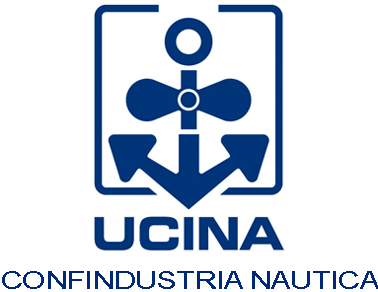 Confindustria Nautica
Flusso dei diportisti
I marina hanno la maggior capacità attrattiva turistica.
Stessa Regione
Altra Regione
Estero
PUNTO DI ORMEGGIO                                                MEDIA NAZ.LE
                                 PORTO PUBBLICO
                                                                         MARINA
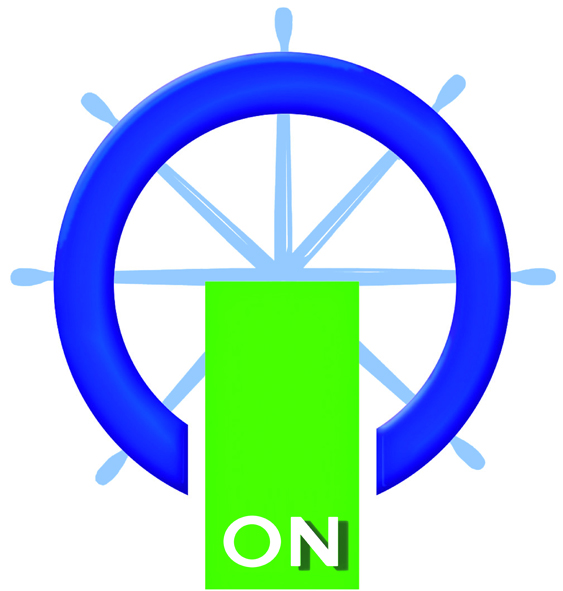 dati Osservatorio Nautico Nazionale
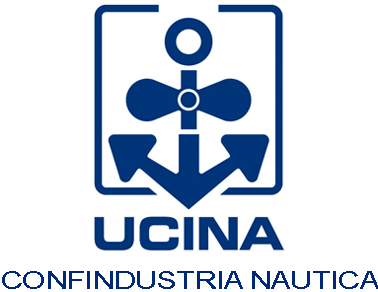 Confindustria Nautica
Regione
Altra Reg.
Estero
TIRRENO CENTR.						                     MEDIA NAZ.LE
                                             SUD
                                                       ADRIATICO  
                                                                         TIRRENO SETT.
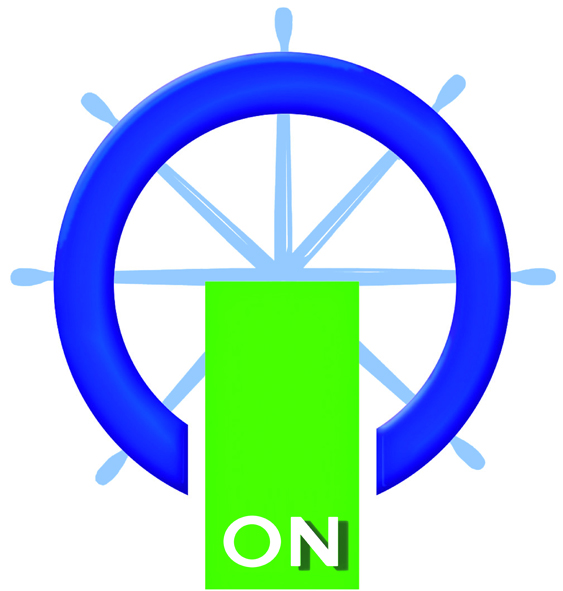 dati Osservatorio Nautico Nazionale
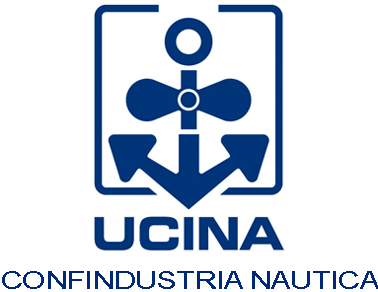 Confindustria Nautica
Redditività operativa dei Marina
Il 15% delle imprese è in perdita a causa dell’area finanziaria e tributaria
Negativo
Positivo
SUD						                                 MEDIA NAZ.LE
     ALTO ADRIATICO
                                TIRRENO CENT.  
                                                         TIRRENO SETT.
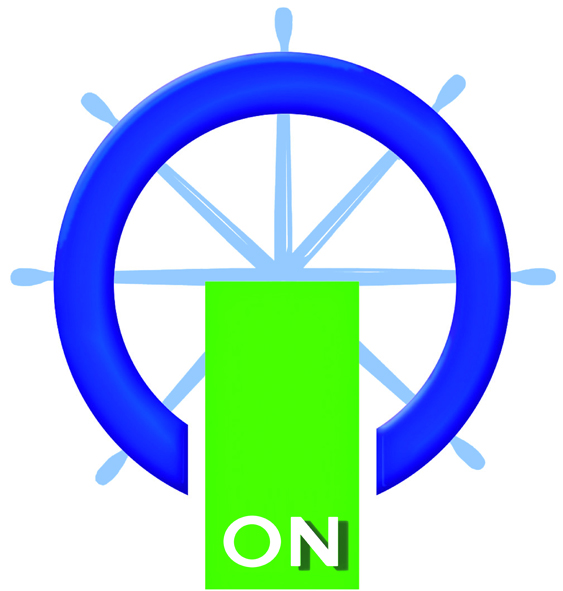 dati Osservatorio Nautico Nazionale
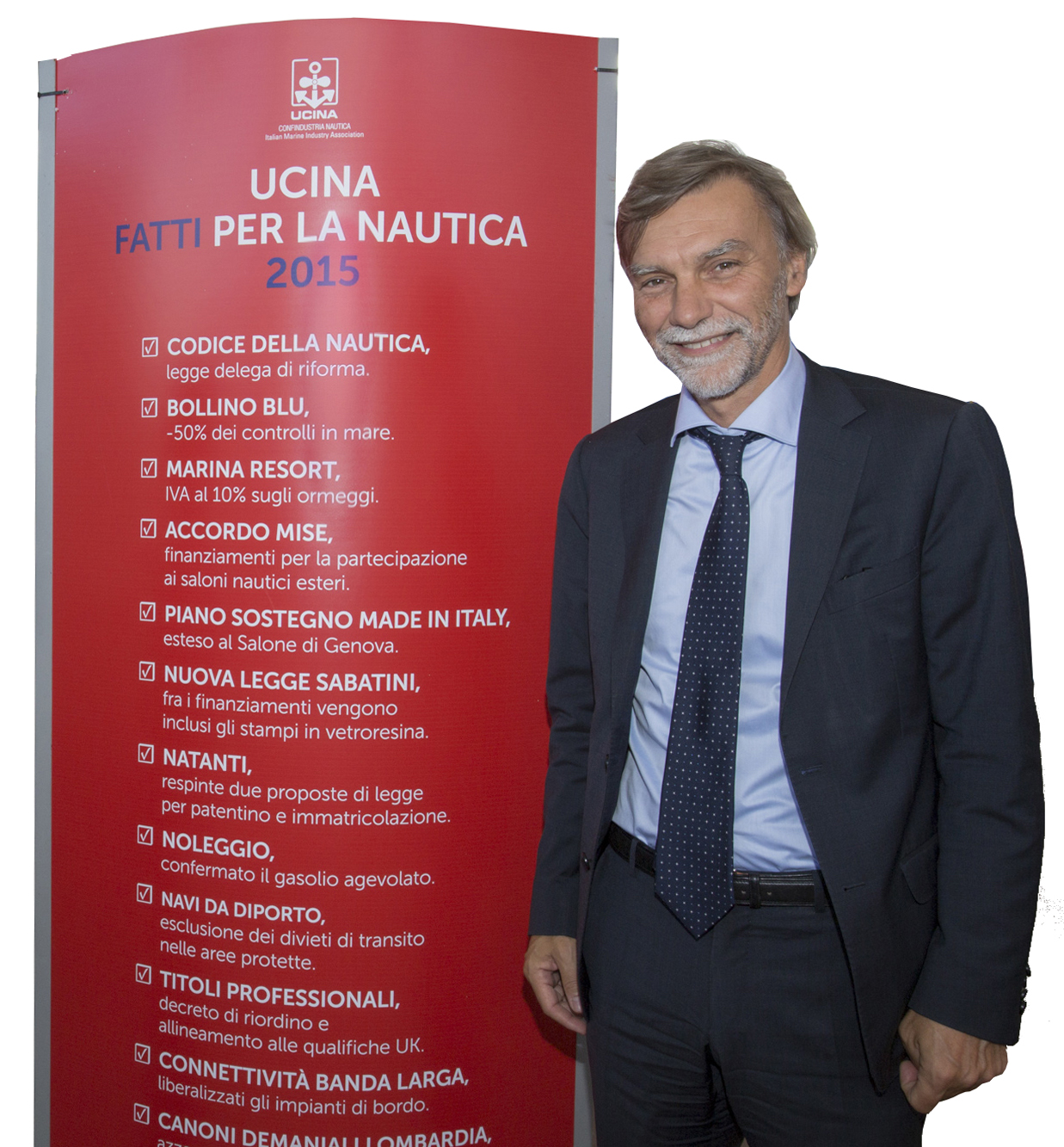 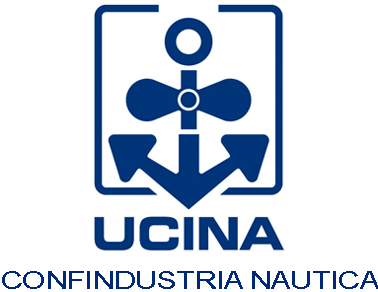 Confindustria Nautica